U.S.  Army  Corps  of  Engineers
Over  244  Years  of  Service  to  the  Nation
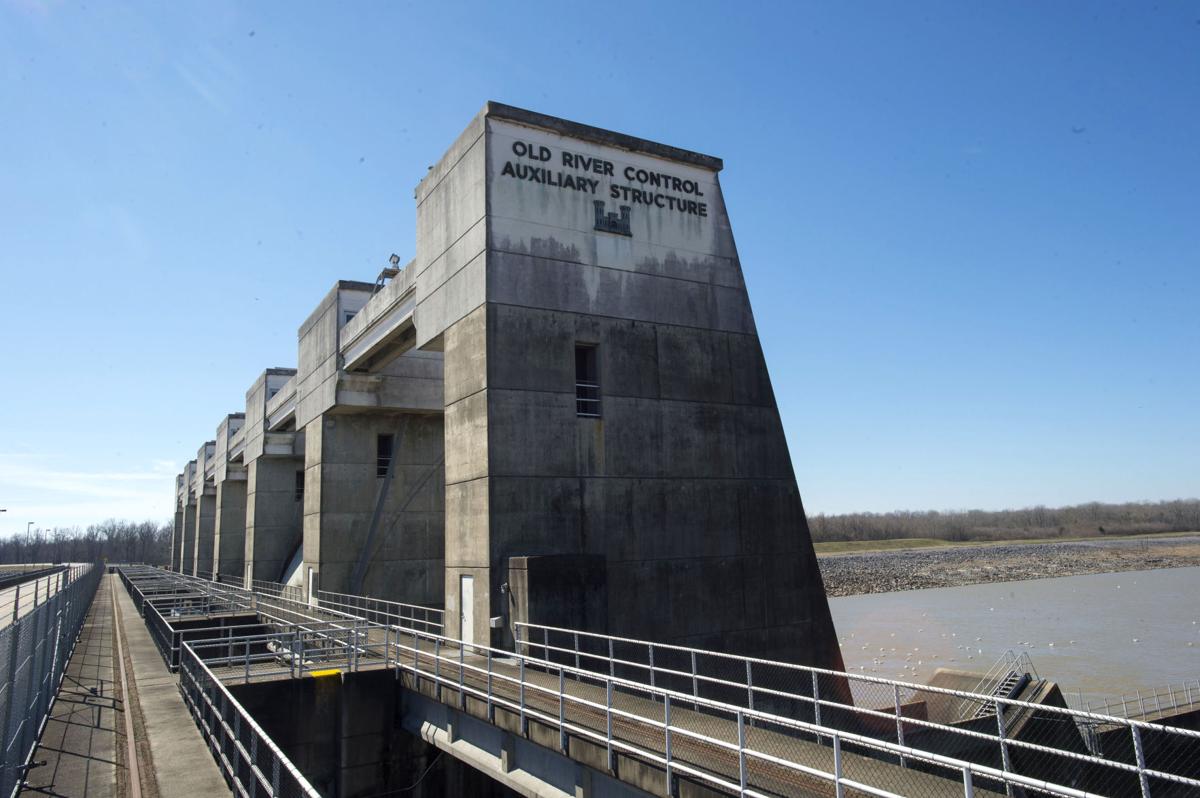 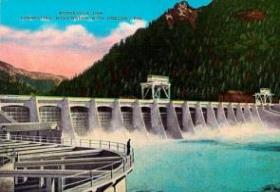 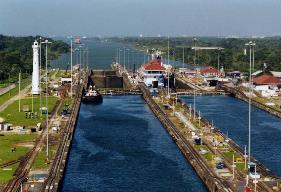 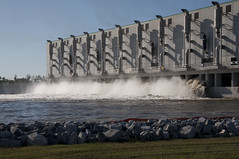 Bonneville  Dam - 1937
Panama  Canal - 1914
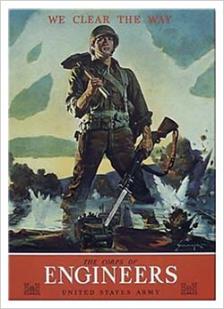 Old River Control Auxiliary Structure - 1986
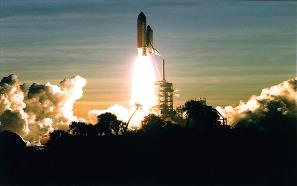 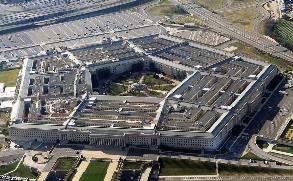 West Closure Complex- 2014
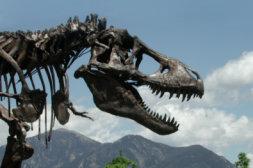 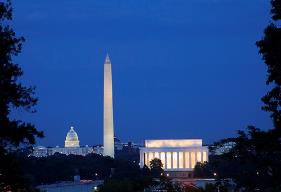 U.S.  Capitol - 1800
Washington  Monument - 1884
Lincoln  Memorial - 1922
The  Pentagon - 1941
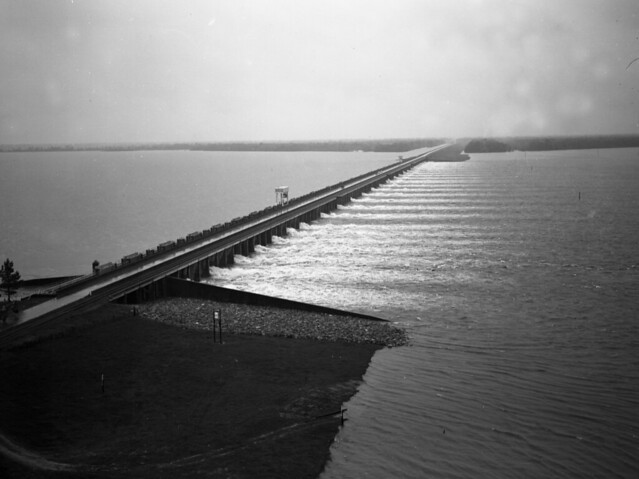 Kennedy Space Center – 
1962
Wankel  T.  Rex – 1988
Loaned to Smithsonian - 2019
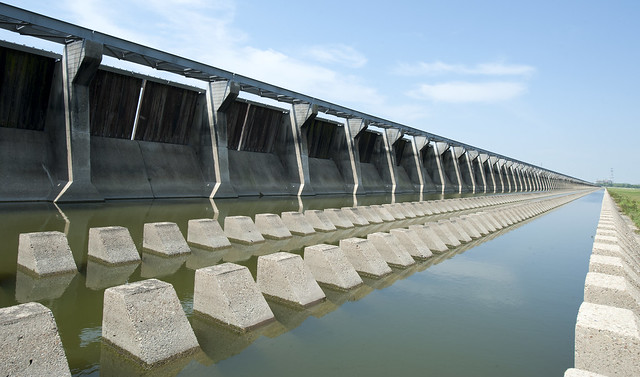 Morganza Control Structure - 1954
Bonnet Carre Spillway – 
1931
1